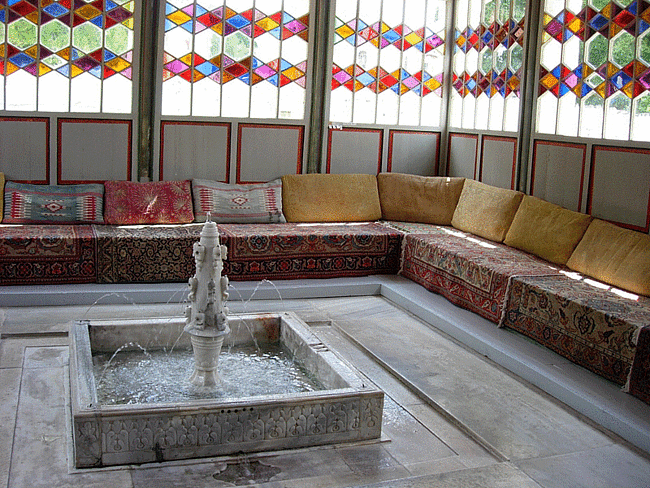 текст